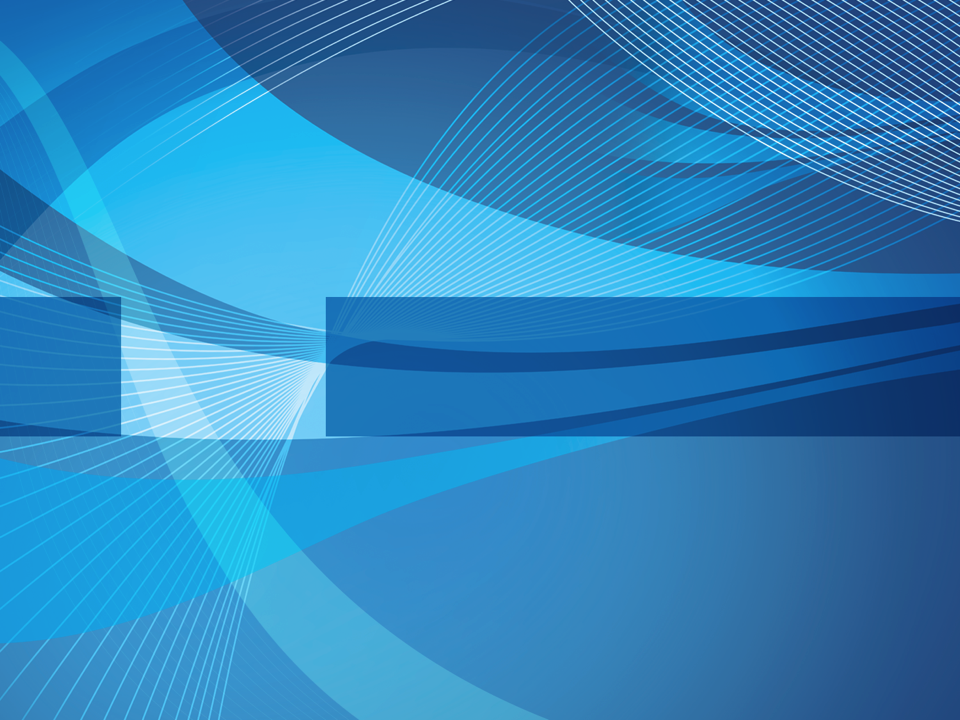 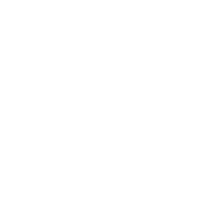 Развитие малой гидроэнергетики в России
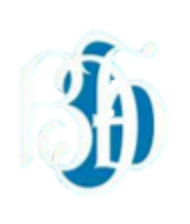 при содействии 
ГК «Внешэкономбанк»
ЗАО «Норд Гидро» (февраль 2015)
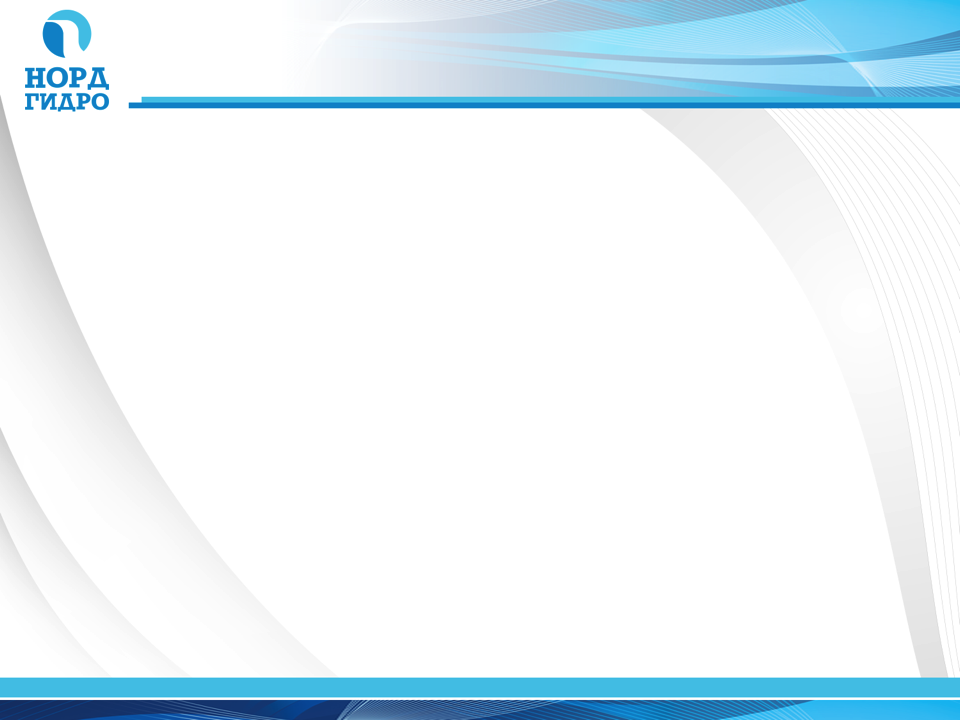 Резюме компании 
Общие сведения о компании
ЗАО «Норд Гидро» – управляющая генерирующая и инжиниринговая компания, осуществляющая деятельность 
в сфере развития проектов по вводу новых, реконструкции и модернизации существующих объектов малой гидрогенерации на территории Российской Федерации. Компания основана и осуществляет свою деятельность
с 2007 года.
Цели компании в перспективе до 2025 года:
Соглашения с регионами:
Ввести до 2025 года 25 новых МГЭС общей мощностью 368 МВт;  
 Занять более 20% от общего объема вводимых новых мощностей в области возобновляемой энергетики, работающей на базе энергии воды  
 Локализовать на территории России более 65% производства оборудования для малых гидроэлектростанций.
Для целей развития региональных энергосистем, компанией с Правительствами 13-и Субъектов РФ (Вологодской, Архангельской, Новгородской, Псковской, Самарской, Саратовской, Липецкой, Тверской, Ярославской областей, Республики Карелия, Коми, Тыва и Красноярского края) были подписаны Соглашения о сотрудничестве в области электроэнергетики, в которых деятельность сторон направлена на развитие отдельных объектов малой гидрогенерации и обеспечению мероприятий по их вводу в эксплуатацию.
Локализация производства основного оборудования для МГЭС на территории России:
Основные источники финансирования проектов:
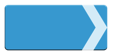 С компанией «TES VSETIN» s.r.o. (Чешская Республика) подписано Соглашение о частичной локализации производства гидрогенераторов на территории России, (степень локализации гидрогенератора -  до 50%);  

Подписаны соглашения о сотрудничестве в области поставок гидротурбин с австрийским компаниями Kössler GmbH&Co и Andtitz Hydro, производителями гидротурбинного оборудования. Есть договоренности о локализации такого производства до 50%.
В середине 2011 года Норд Гидро подписало инвестиционный договор с ГК «Внешэкономбанк». 

Проект компании прошел 
3 банковских экспертизы, в том числе: маркетинговая, техническая 
и страховая, с участием привлеченных независимых иностранных экспертов, в том числе компании Mott MacDonald – Англия.
до 50%
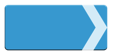 15-30%
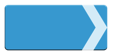 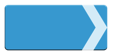 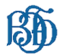 до 50%
75-90%
2
Развитие гидроэнергетики России |  ЗАО «Норд Гидро»  |  январь 2015 год
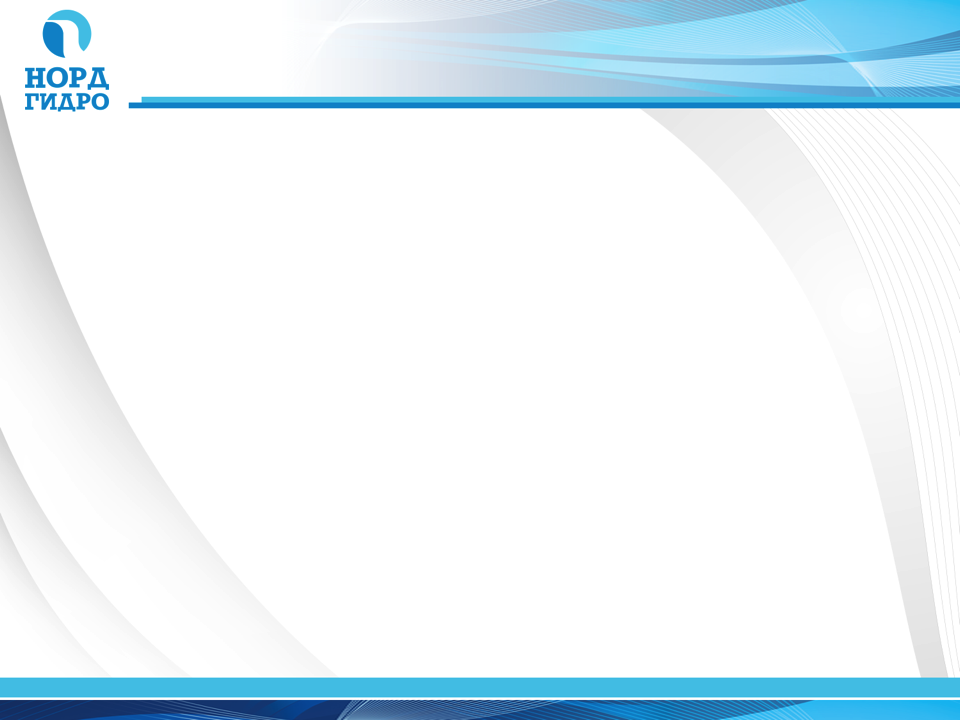 Резюме компании 
Организационная структура компании
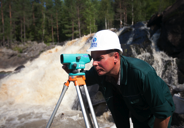 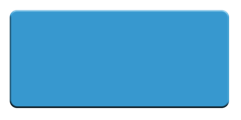 «Норд Гидро»
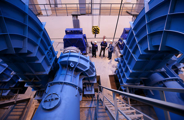 В штате Компании более 70 специалистов, проектировщиков и инженеров. 

Компания может самостоятельно реализовывать до 3-х проектов строительства МГЭС в год.
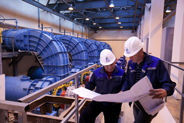 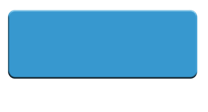 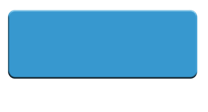 Служба
заказчика
Эксплуатирующее
подразделение
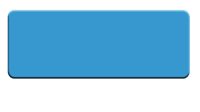 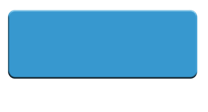 Управление
по развитию
Управление
по проектированию
Поиск потенциальных подрядчиков
Взаимодействие с федеральыми и  региональными властями
Разработка ТЭО проектов
Пусконаладочные работы
Разработка проектной и рабочей документации по МГЭС
Плановые работы в процессе эксплуатации ГТС
Взаимодействие с инженером заказчика от банка
Поиск потенциальных створов
Надзор за ходом строительных работ
Ремонтные работы
Разработка проектной и рабочей документации по подключению МГЭС к электросетям
Сбор исходно-разрешительной документации
Взаимодействие с поставщиками гидротехнического оборудования
Согласование ввода объектов в эксплуатацию
Инженерные изыскания
Авторский надзор
3
Развитие гидроэнергетики России |  ЗАО «Норд Гидро»  |  январь 2015 год
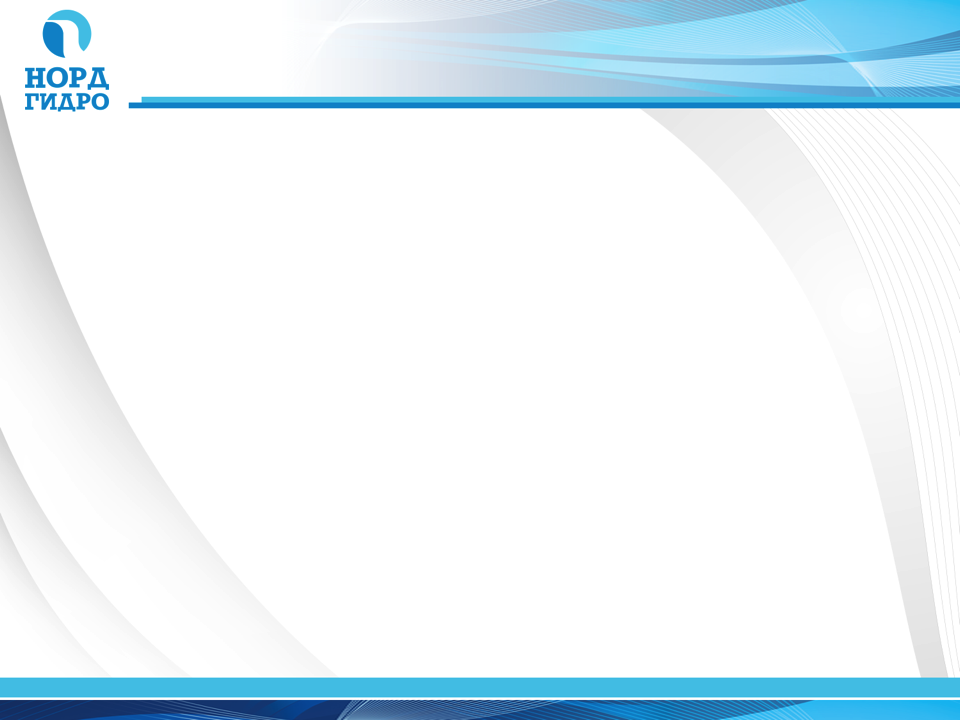 Резюме компании
Регионы в которых специалисты компании провели обследование объектов малых ГЭС
План-График компании по вводу новых мощностей МГЭС в России до 2025 года
кВт
Чукотский АО
Камчатский край
Республика
Карелия
Мурманская область
Калининградская область
Магаданская область
Красноярский край
30
Архангельская область
31
Ростовская область
Воронежская область
Белгородская область
Курская область
29
Республика Саха (Якутия)
32
Республика Коми
28
23
24
Ямало-Ненецкий АО (Тюменская обл.)
25
21
20
22
Красноярский край
18
Владимирская область
Ивановская область
19.    Тульская область
20.    Брянская область
17
19
Сахалинская область
5
13
26
4
16
33
6
14
9
Ханты-Мансийский АО (Тюменская обл.)
8
3
7
27
2
10
15
11
Свердлов-ская обл.
Амурская область
Хабаровский край
12
Томская область
1
Красноярский край
Краснодарский край
Республика Бурятия
Республика Адыгея
Иркутская область
Волгоградская область
Карачаево-Черкесская Республика
Челябин-
ская обл.
Кабардино-Балкарская Республика
Астраханская область
Забайкальский край
Еврейская АО
Алтайский край
Саратов-
ская обл.
Курганская область
Республика Северная Осетия - Алания
Омская область
Республика Калмыкия
Республика Тыва
Приморский край
Республика Ингушетия
Республика Башкортостан
Чеченская республика
Новосибирская область
Ставропольский край
Республика 
Хакасия
Оренбургская область
Тюменская область
Республика Алтай
Республика Дагестан
Кемеровская область
Костромская область
Кировская область
27.    Удмуртская республика
28.    Тверская область
29.    Новгородская область
Санкт-Петербург и Ленинградская область
31.    Псковская область
32.    Вологодская область
33.    Пермский край
Калужская область
Москва и Московская обл.
Смоленская область
Ярославская область
Орловская область
Липецкая область
Тамбовская область
Чувашская республика
Республика Мордовия
Пензенская область
Ульяновская область
Самарская область
Рязанская область
Республика Марий Эл
Республика Татарстан
Нижегородская область
4
Развитие гидроэнергетики России |  ЗАО «Норд Гидро»  |  январь 2015 год
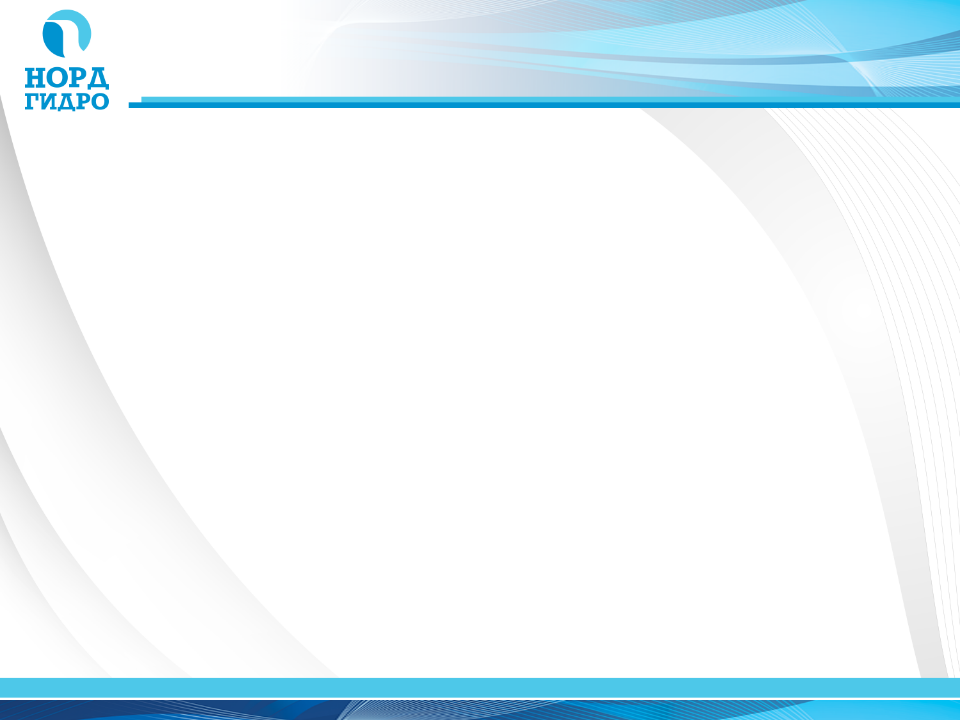 Реализованные проекты компании в Республике Карелия 
МГЭС «Ляскеля» (река Янисйоки , Питкярантский район РК)
!
Первый в России проект в области возобновляемой энергетики,
получивший официальный статус
- дата ввода МГЭС
5 сентября 2011
После реконструкции
После реконструкции
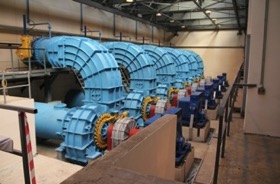 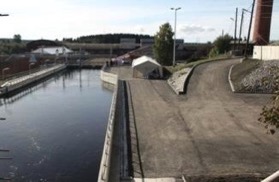 Установленная мощность МГЭС
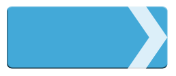 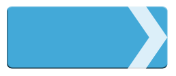 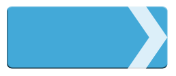 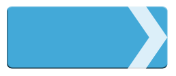 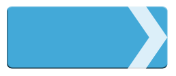 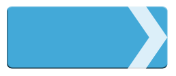 более 50 
лет
811 
млн.руб.
30 млн.кВтч
40 
м3/с
4800
кВт
13 
метров
Ежегодная выработка электроэнергии
Проектная величина напора воды
Проектная величина расхода воды
До реконструкции
До реконструкции
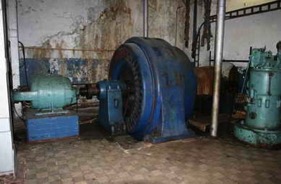 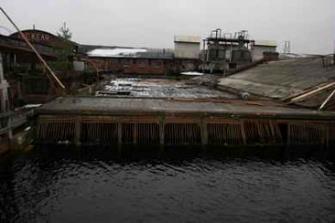 Полная инвестиционная стоимость
Нормативный срок службы МГЭС
5
Развитие гидроэнергетики России |  ЗАО «Норд Гидро»  |  январь 2015 год
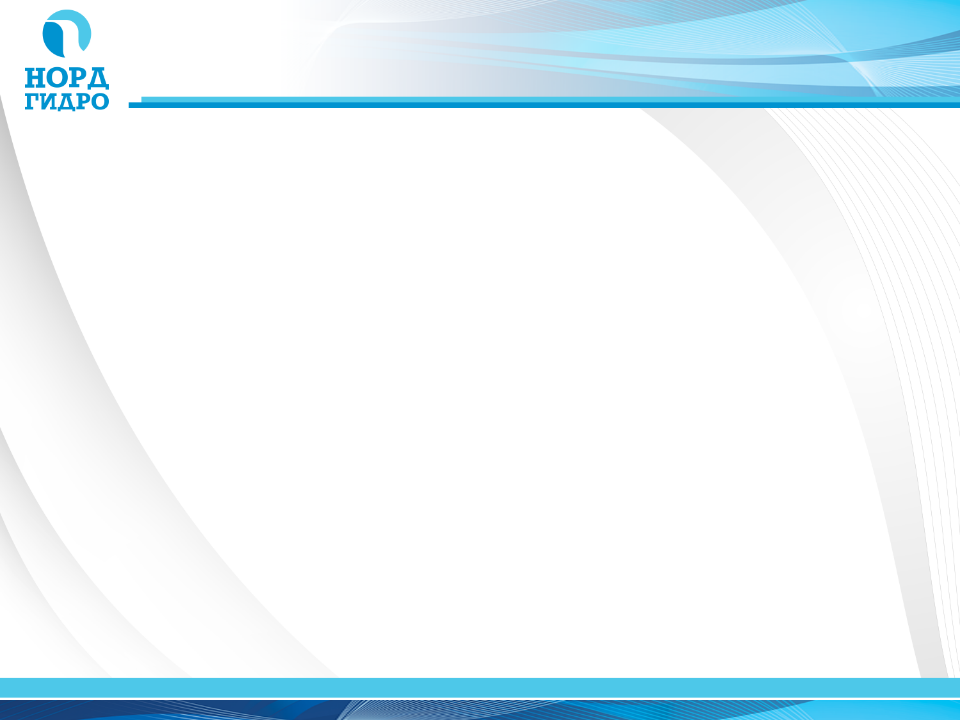 Реализованные проекты компании в Республике Карелия 
МГЭС «Рюмякоски» (река Тохмайоки, Сортавальский район РК)
!
Проектирование МГЭС выполнено на 100% специалистами Норд Гидро
Оборудование российского производства – 35%
- дата ввода МГЭС
17 июня 2013
Этап реконструкции
После реконструкции
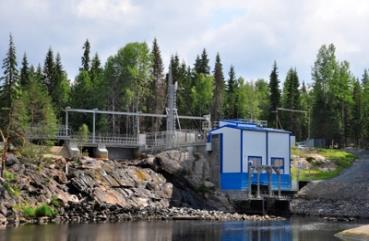 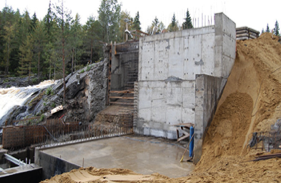 Установленная мощность МГЭС
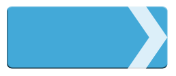 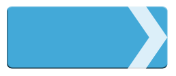 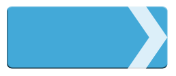 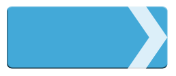 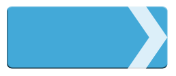 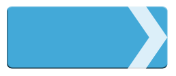 213 
млн.руб.
> 50 
лет
2,56  млн.кВтч
6,4 
м3/с
630 
кВт
9,2 
метров
Ежегодная выработка электроэнергии
Проектная величина напора воды
Проектная величина расхода воды
До реконструкции
До реконструкции
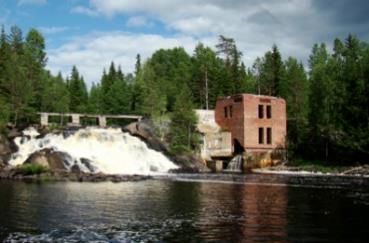 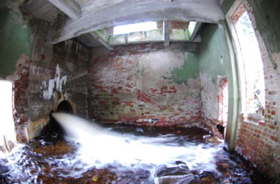 Полная инвестиционная стоимость
Нормативный срок службы МГЭС
6
Развитие гидроэнергетики России |  ЗАО «Норд Гидро»  |  январь 2015 год
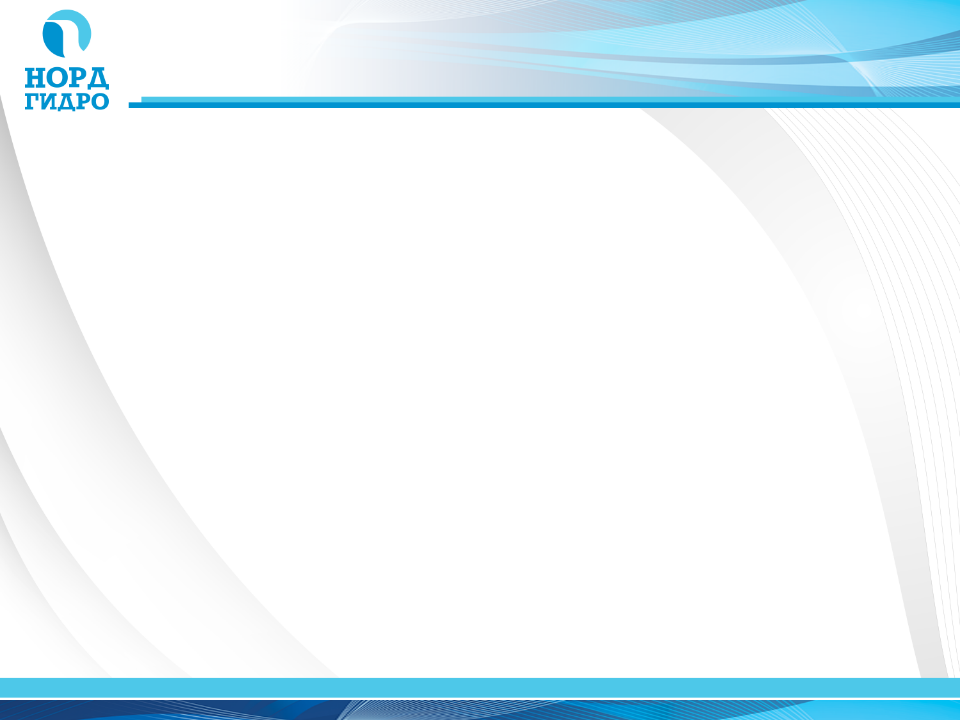 Реализованные проекты компании 
МГЭС «Каллиокоски» (река Тохмайоки, Сортавальский район РК)
!
МГЭС и часть оборудования запроектированы специалистами Норд Гидро
Оборудование российского производства – 50%
- дата ввода МГЭС
15 декабря 2014
После реконструкции
Этап реконструкции
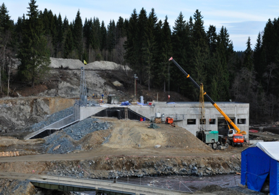 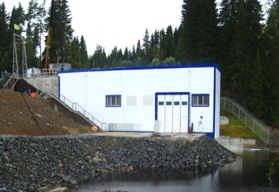 Установленная мощность МГЭС
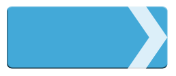 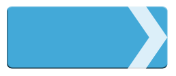 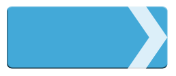 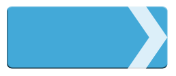 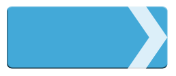 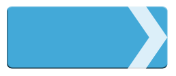 373 
млн.руб.
> 50 
лет
3,7  млн.кВтч
15 
м3/с
975 
кВт
9,3 
метров
Ежегодная выработка электроэнергии
Проектная величина напора воды
Проектная величина расхода воды
Этап реконструкции
До реконструкции
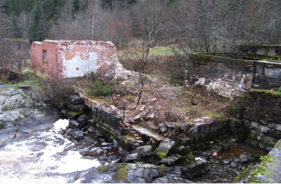 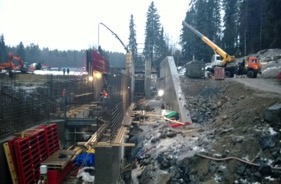 Полная инвестиционная стоимость
Нормативный срок службы МГЭС
7
Развитие гидроэнергетики России |  ЗАО «Норд Гидро»  |  январь 2015 год
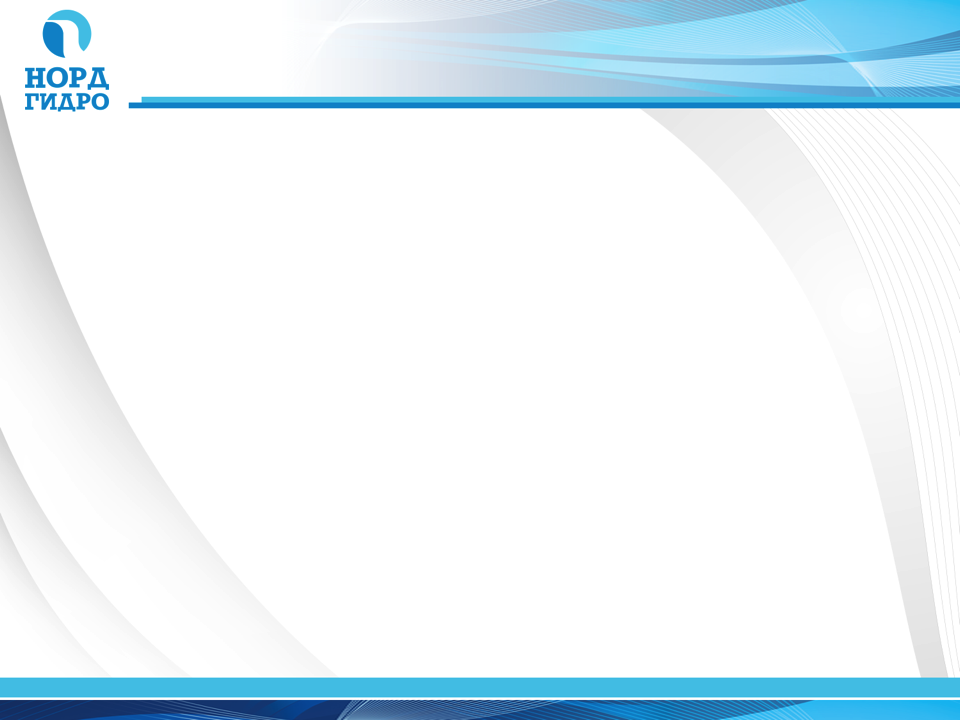 Реализованные проекты компании МГЭС «Каллиокоски» – преимущества проекта
Близость к потребителю и максимальная мощность
Собственное проектирование
Эффективное
 проектное решение
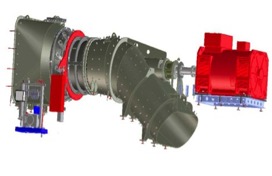 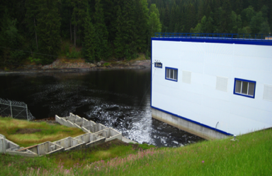 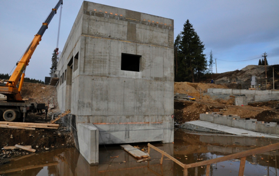 Увеличение мощности и КПД при реконструкции МГЭС
Объединение 2-х финских проектов в одну современную МГЭС
Проект МГЭС выполнен специалистами компании Норд Гидро
Зеленая энергия
Действующий
 рыбоход
Современное оборудование
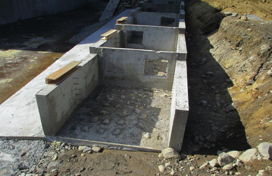 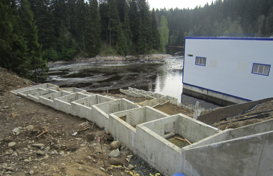 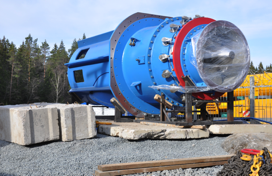 Улучшение экологической обстановки в в туристической зоне по аналогии с европейским опытом
Первый действующий рыбоход в Республике Карелия (совместно с РАН)
Самое современное оборудование ведущих мировых компаний
8
Развитие гидроэнергетики России |  ЗАО «Норд Гидро»  |  январь 2015 год
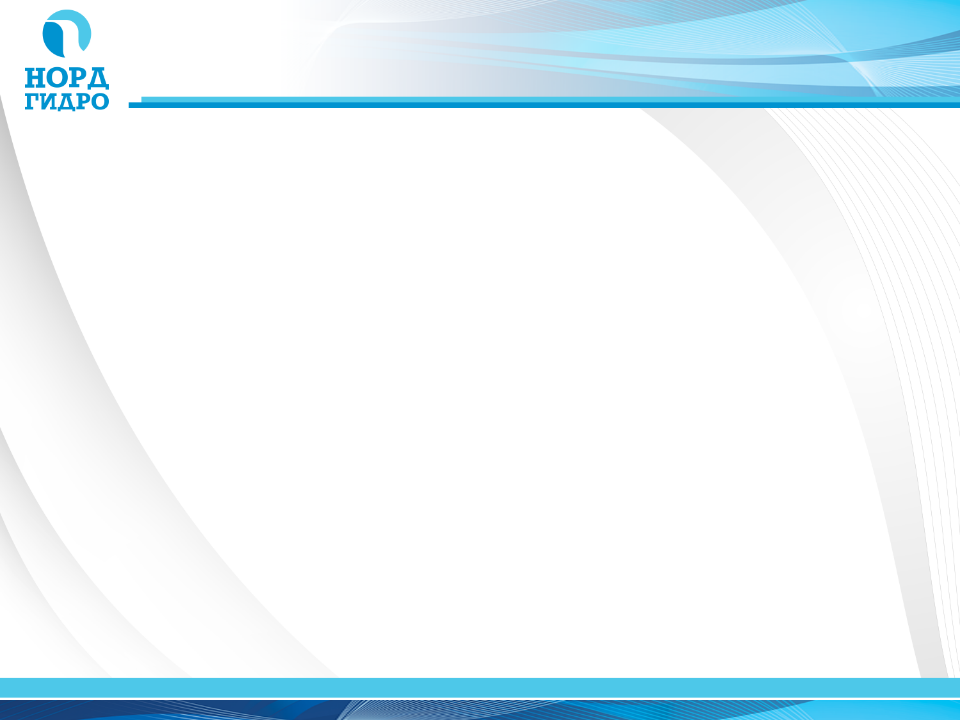 Проекты компании в Республике Карелия в стадии реализации
МГЭС «Реболы» (река Омельянйоки, Муезерский район РК)
!
Полное обеспечение эл/эн изолированного от ЕЭС поселка Реболы
- дата ввода МГЭС
2017 год
Изыскания
Изыскания
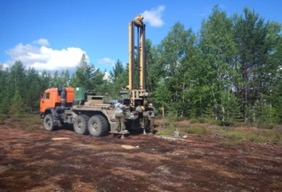 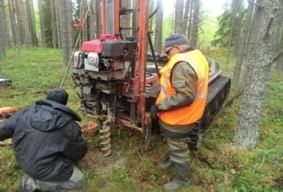 Установленная мощность МГЭС
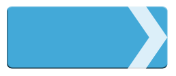 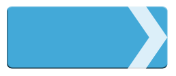 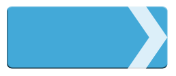 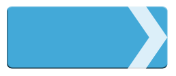 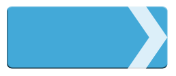 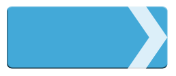 263 
млн.руб.
> 50 
лет
2,2  млн.кВтч
5 
м3/с
500 
кВт
9 
метров
Ежегодная выработка электроэнергии
Проектная величина напора воды
Проектная величина расхода воды
Полная инвестиционная стоимость
Нормативный срок службы МГЭС
9
Развитие гидроэнергетики России |  ЗАО «Норд Гидро»  |  январь 2015 год
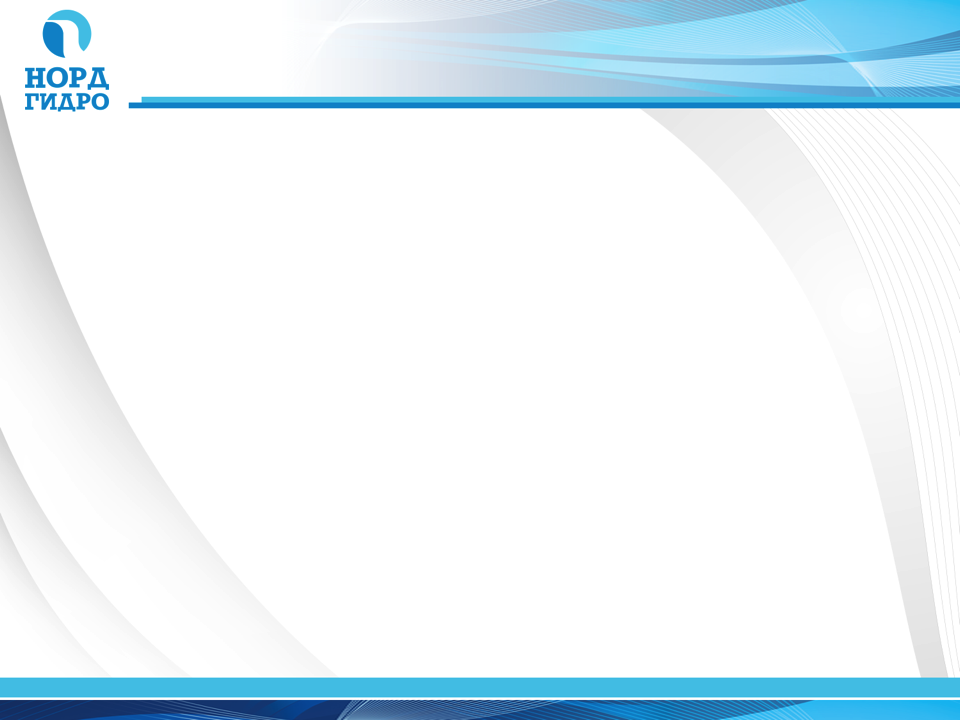 Экономика реализованных проектов для региона
Формирование необходимой выручки объекта ВИЭ в изолированных от ЕЭС зонах
!
Фиксирование тарифа сразу после ввода объекта ВИЭ в эксплуатацию
Выручка объекта ВИЭ
на период окупаемости
Выручка объекта ВИЭ
после окупаемости
Выручка Дизельной ЭС
Топливо
Снижение бюджетных субсидий региона
Доходность
Топливо
Возврат инвестиций, 
налог на имущество
Прибыль
Уровень тарифа для населения
Топливо
Остаток топлива для пиковых нагрузок
Амортизация, 
налог на имущество
Амортизация, 
налог на имущество
Увеличивается на период окупаемости из-за ввода нового оборудования
Прочие затраты, затраты из прибыли
Прочие затраты, затраты из прибыли
Прочие затраты, затраты из прибыли
10
Развитие гидроэнергетики России |  ЗАО «Норд Гидро»  |  январь 2015 год
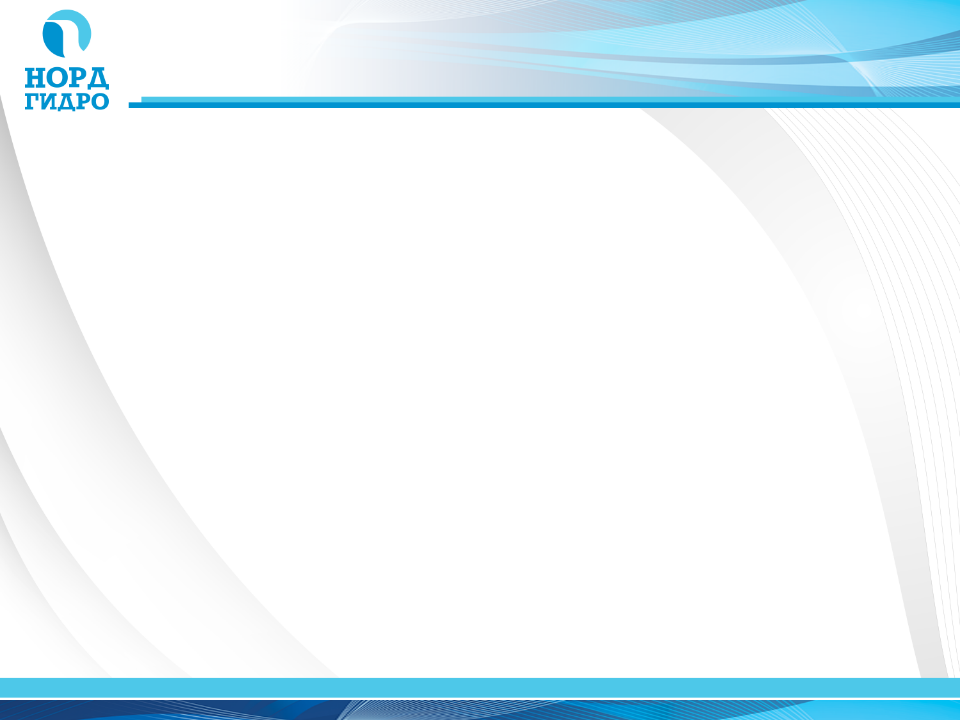 Проекты компании в Республике Карелия в стадии реализации
«Белопорожская ГЭС-1» и «Белопорожская ГЭС-2» (река Кемь, Кемский район РК)
Проект способствует решению целого комплекса социально-экономических и энергетических проблем в Карелии
Оборудование российского производства – 77%
!
- даты ввода МГЭС
2018-2019 год
Зона подтопления
Деревня Панозеро
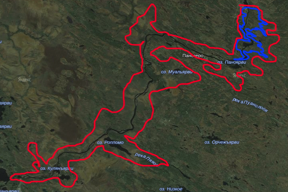 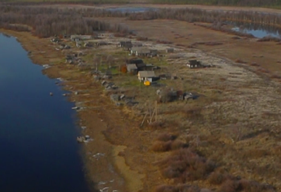 Проектная мощность ГЭС-1 / ГЭС-2
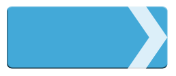 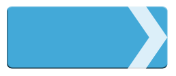 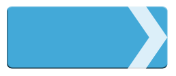 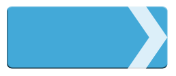 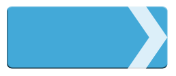 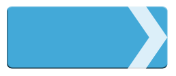 4,2 / 3,2 
млрд.руб.
23 / 17,4
км2
2 x 105  млн.кВтч
2 x 225 
м3/с
2 x 24,9 
МВт
13,1 
метров
Ежегодная выработка эл/эн ГЭС-1 / ГЭС-2
Проектная величина напора воды
Преимущества Проекта для региона
Проектная величина расхода воды
Существенный фискальный доход региона (более 200 млн.руб/год);
Новые рабочие места (в т.ч. пос.Надвоицы);
Зеленая энергия + инвестиции;
Снижение энергодефицита региона;  
Повышение надежности энергосистемы региона; 
Сохранение деревни Панозеро;
Отсутствие нагрузки на региональный тариф.
Полная инвестиционная стоимость
Площадь зеркала водохранилища / площадь подтопления
11
Развитие гидроэнергетики России |  ЗАО «Норд Гидро»  |  январь 2015 год
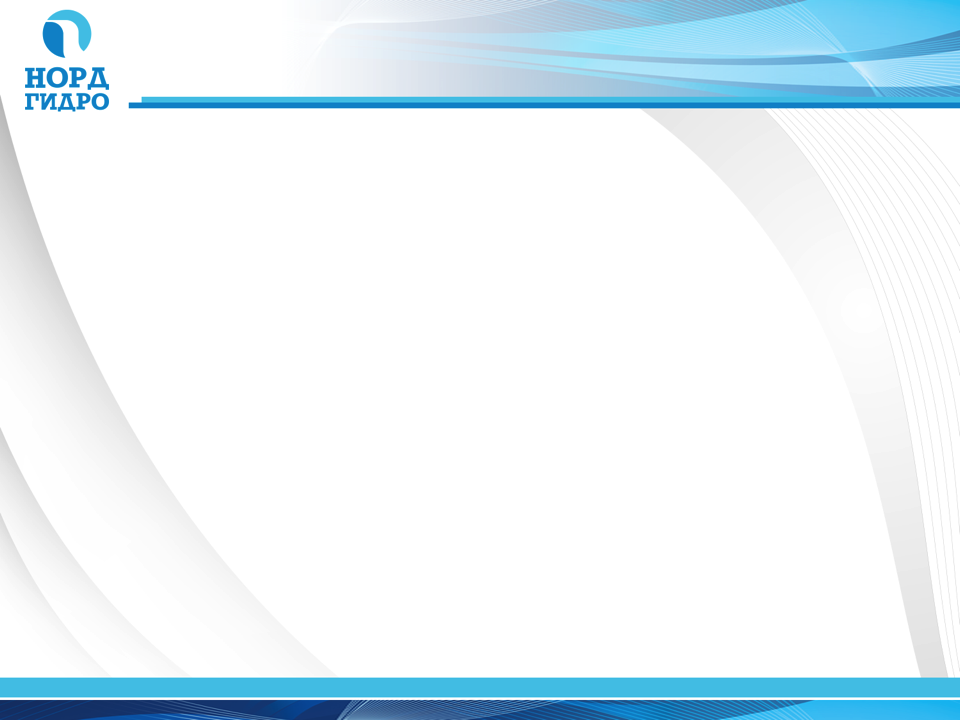 Локализация производства и работ
Динамика работы компании по выполнению планов локализации в России
Планы компании до 2020 года по локализации производства работ и оборудования в России
Результаты работы  компании по локализации производства работ и оборудования в России – на примере Карелии
22 июля в Петрозаводске состоялось подписание трехстороннего Соглашения о сотрудничестве между Правительством Республики Карелия, австрийской компанией Andritz Hydro GmbH и частной компанией ЗАО "Норд Гидро". В рамках заключенного трехстороннего Соглашения крупнейший поставщик электромеханических систем передаст изготовление части элементов необходимого гидромеханического и гидросилового оборудования на базе производственных площадей одного из крупнейших энергомашиностроительных предприятий в России - завода ОАО «Петрозаводскмаш»
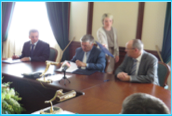 Карельская компания инвестирует средства в реализацию проектов по возобновляемой энергетике на территории Карелии - Норд Гидро
Карельская компания проектирует объекты МГЭС – Норд Гидро
Карельская компания строит объекты МГЭС - КарелСтройМеханизация
Карельская компания будет производить часть оборудования для МГЭС
!
12
Развитие гидроэнергетики России |  ЗАО «Норд Гидро»  |  январь 2015 год
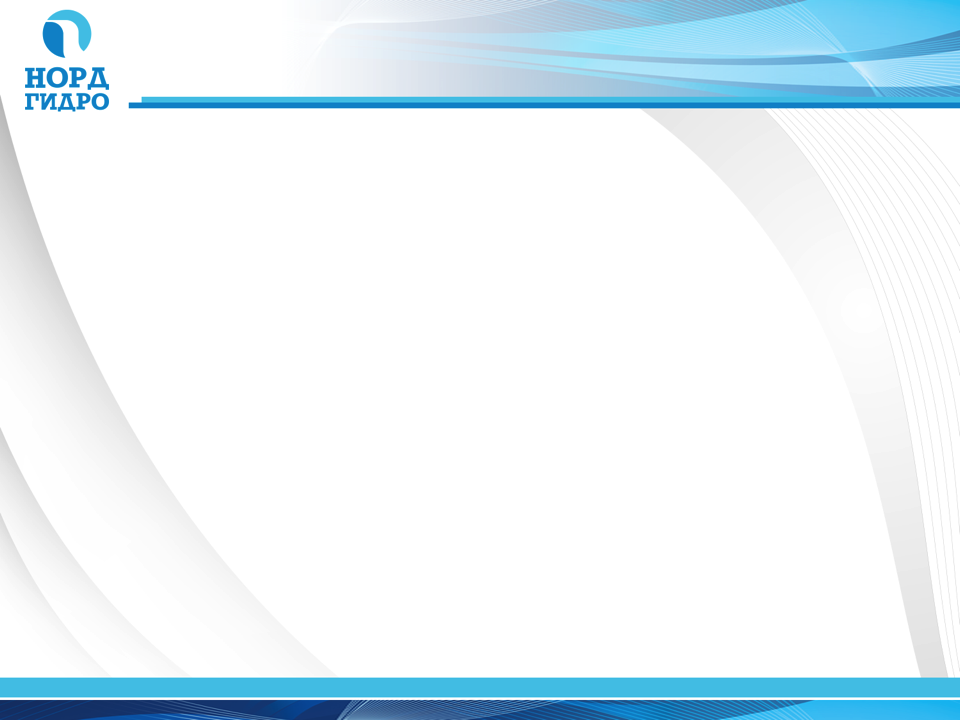 Перспективы к сотрудничеству
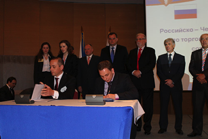 В феврале 2013 года с компанией TES VSETIN s.r.o. (Чешская Республика) подписано Соглашение о сотрудничестве и размещении производства части деталей гидрогенераторов на территории Российской Федерации, при этом степень локализации изготовления деталей генератора будет доведена до 50%.
Готовится к подписанию соглашение о сотрудничестве в области поставок гидротурбин с австрийской компанией Kössler GmbH&Co, производителем гидротурбинного оборудования. Это соглашение также предполагает изготовление отдельных частей гидротурбин в России. Есть договоренности 
о локализации такого производства до 50%.
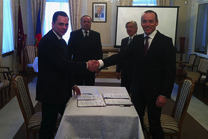 Варианты совместного сотрудничества: 
Прямое долевое участие в отдельных проектах компании
Возможность покупки доли компании
Сотрудничество на условиях Заказчик-Подрядчик
Различные схемы кредитования через поставку гидротехнического оборудования 
Поставка и локализация производства гидротехнического оборудования в России
!
13
Развитие гидроэнергетики России |  ЗАО «Норд Гидро»  |  январь 2015 год
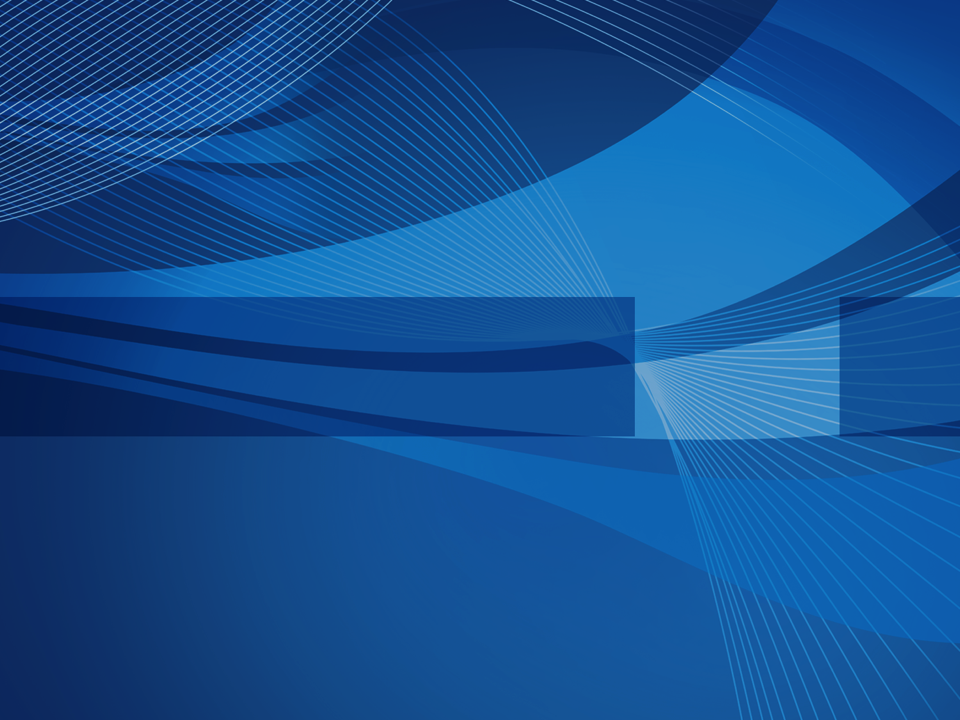 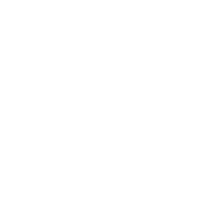 ЗАО «Норд Гидро»
Санкт-Петербург, пер.Декабристов, дом 20
: 8 (812) 319-36-32
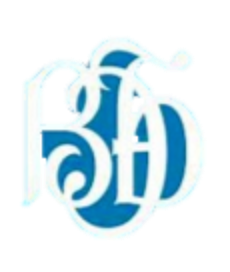 при содействии 
ГК «Внешэкономбанк»